In cosa consiste la regione funzionale?
La regione funzionale si basa su: 
un approccio funzionale = identificazione processi di organizzazione territoriale
3 caratteristiche:
- organizzazione
- complementarietà 
- gerarchia
Dipende dalla divisione del lavoro
Un caso particolare di RFz:
La regione polarizzata: caratterizzata da una rete di relazioni dove c’è un nodo dominante (Nord-Est/Venezia)
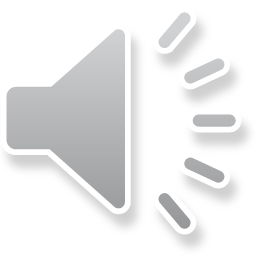 1